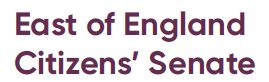 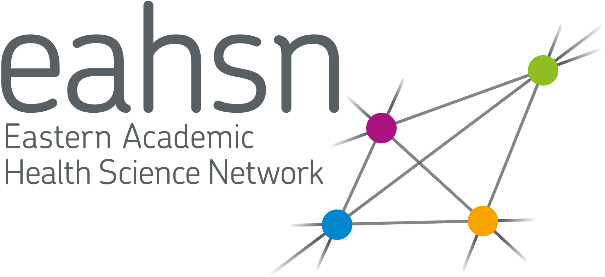 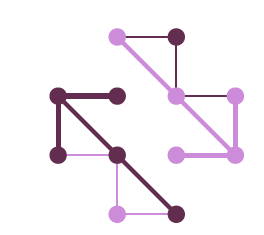 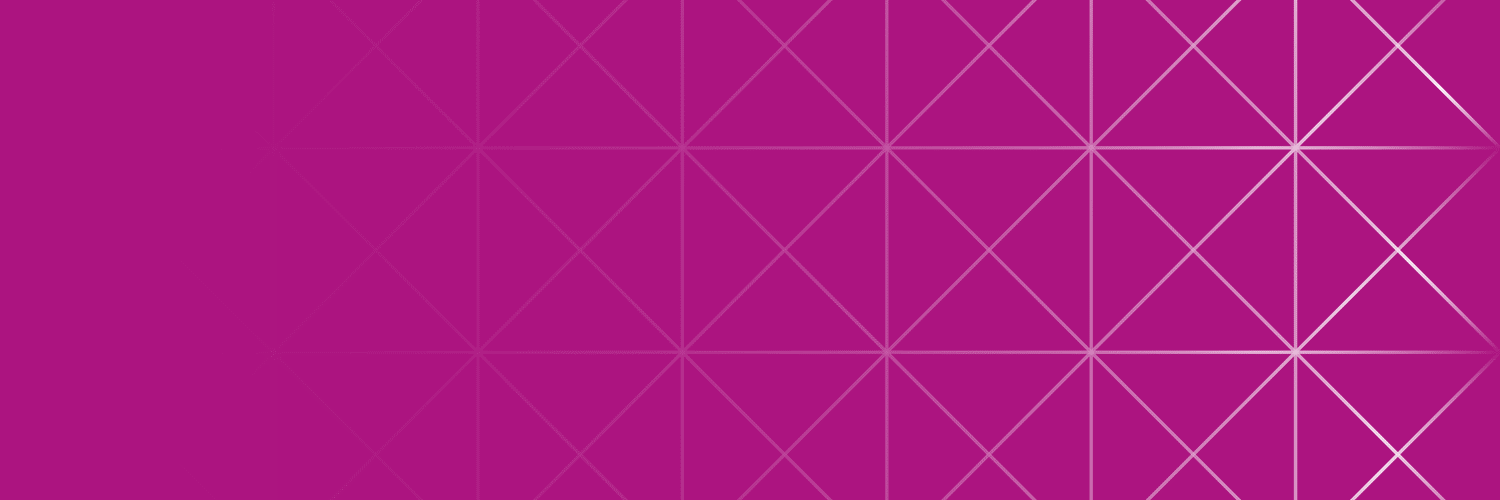 Citizens’ Senate meeting no 34
16th  December 2021
Presenter:	Trevor Fernandes
Moderator:	Szara Coote
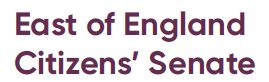 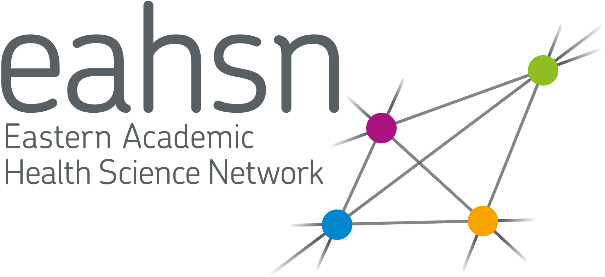 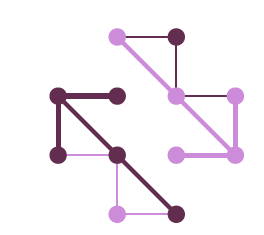 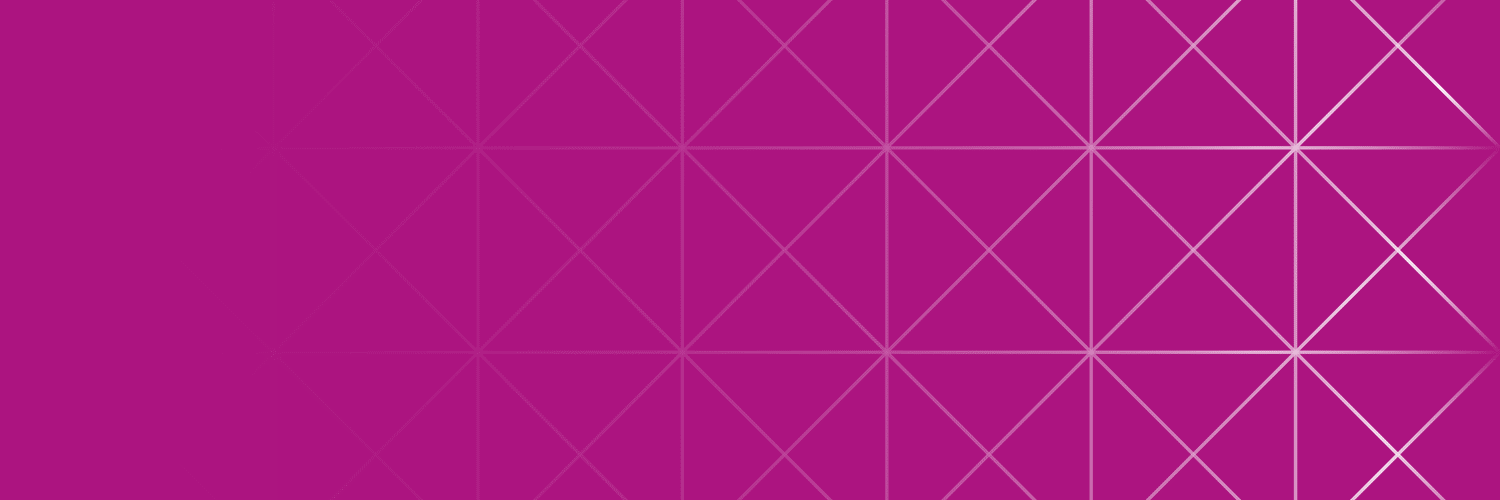 Agenda
11.00 - Welcome & intro.  Reinforce the purpose of the Citizens’ Senate
 
11.05 - Update on activity with Eastern 
 
11.15 - The role of pharmacy in primary care 
11.45 - Q & A
 
12.00 - sharing experience

12.10 - EEAST PPI progress

12.30 – AOB & Close
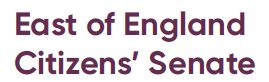 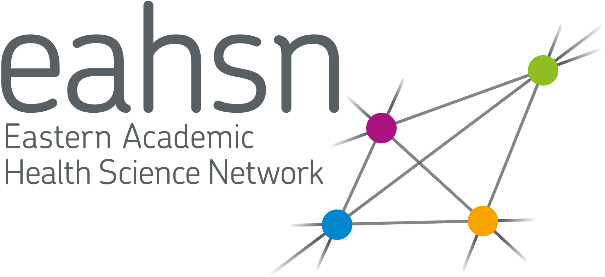 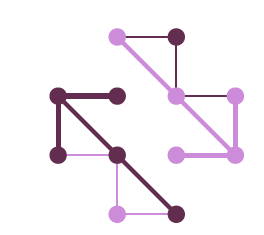 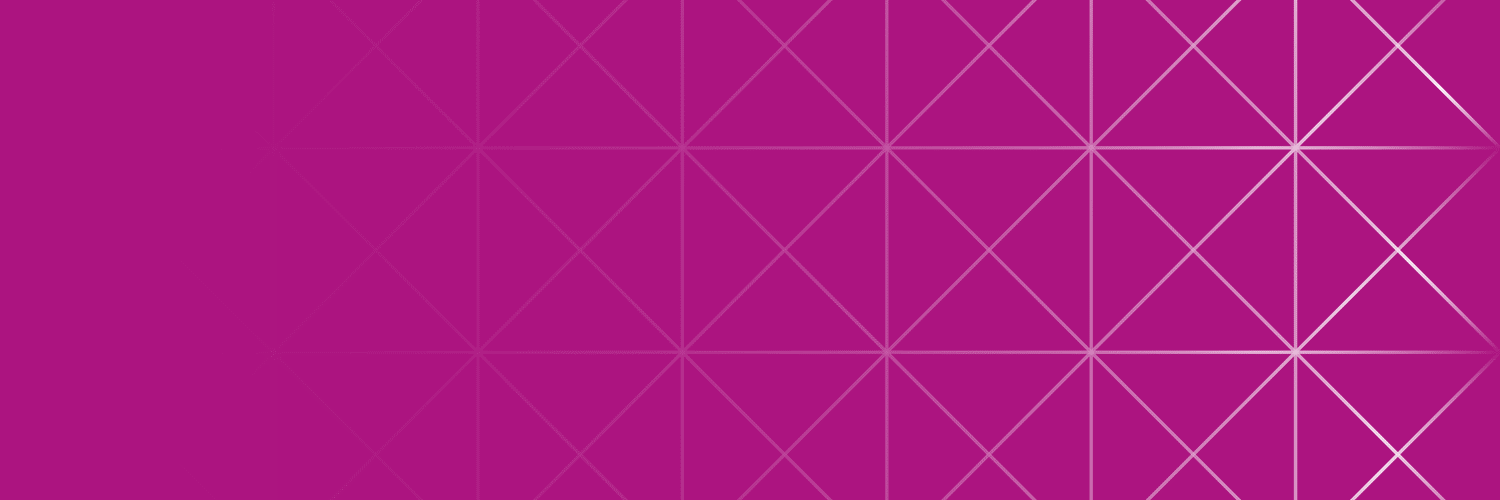 Extend the Patient Voice
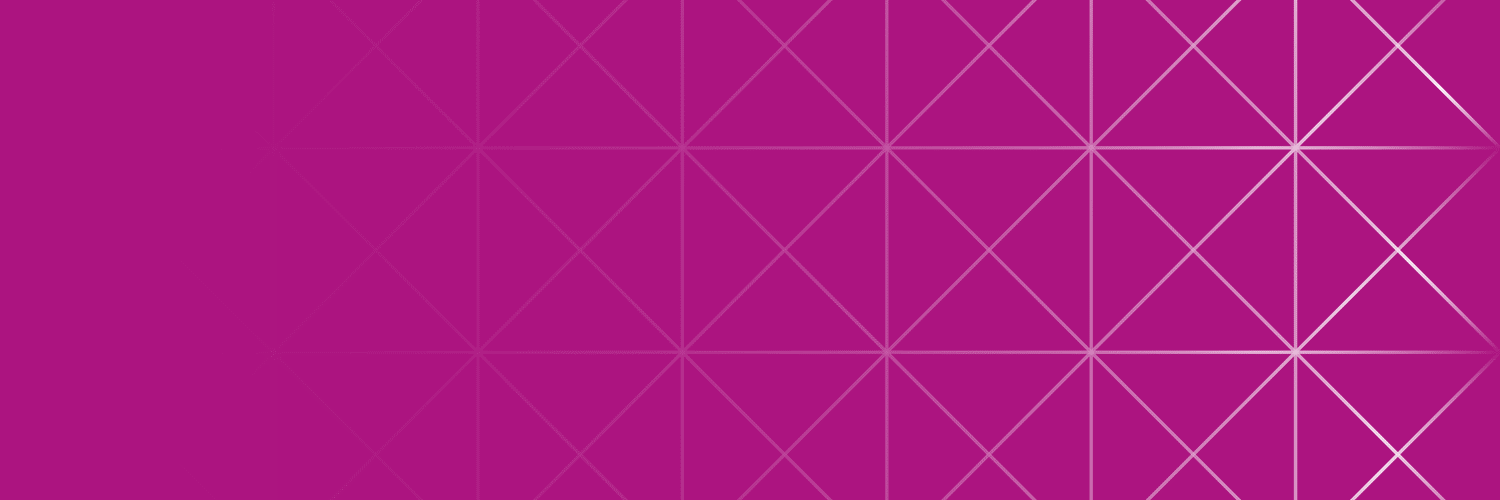 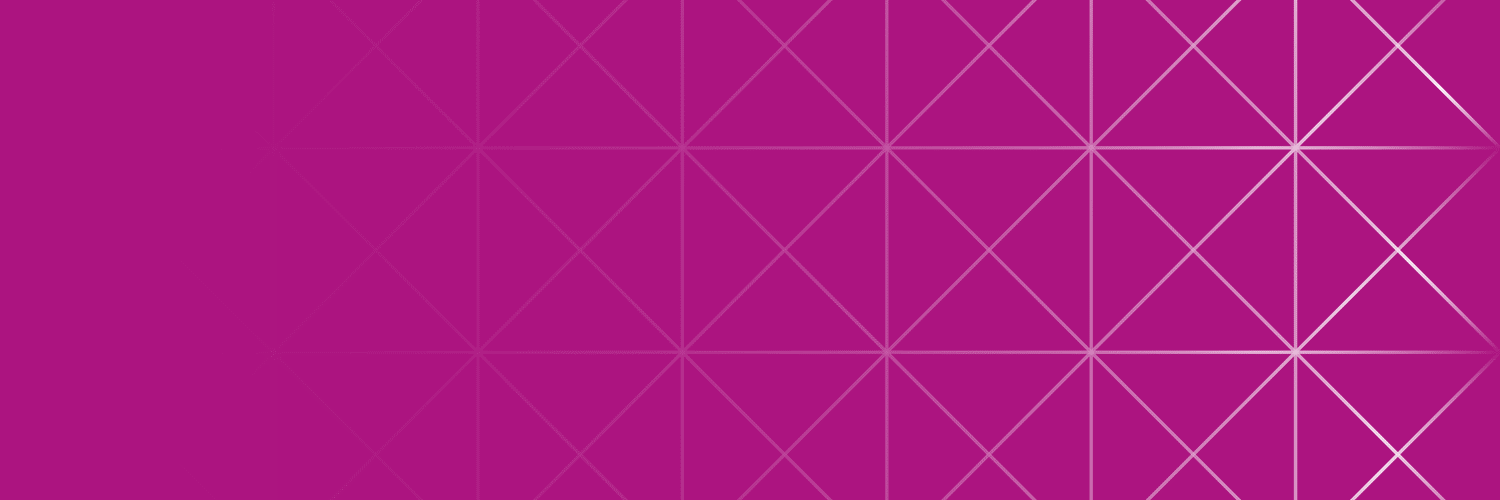 Involvement in programmes, services, policy & research
Access to specialist Health Professionals and speakers
Information and guidance on NHS policy and service change
Support innovation for patient benefit

Training and developmet opportunities
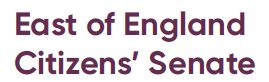 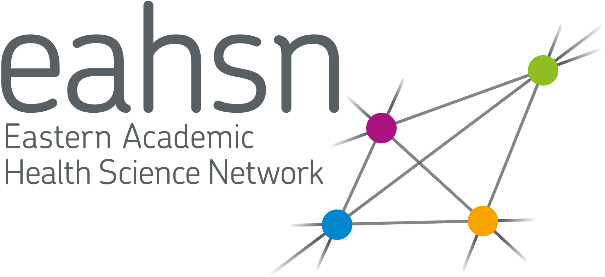 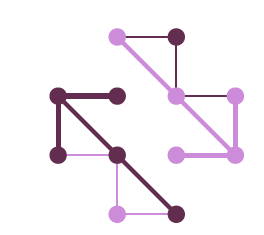 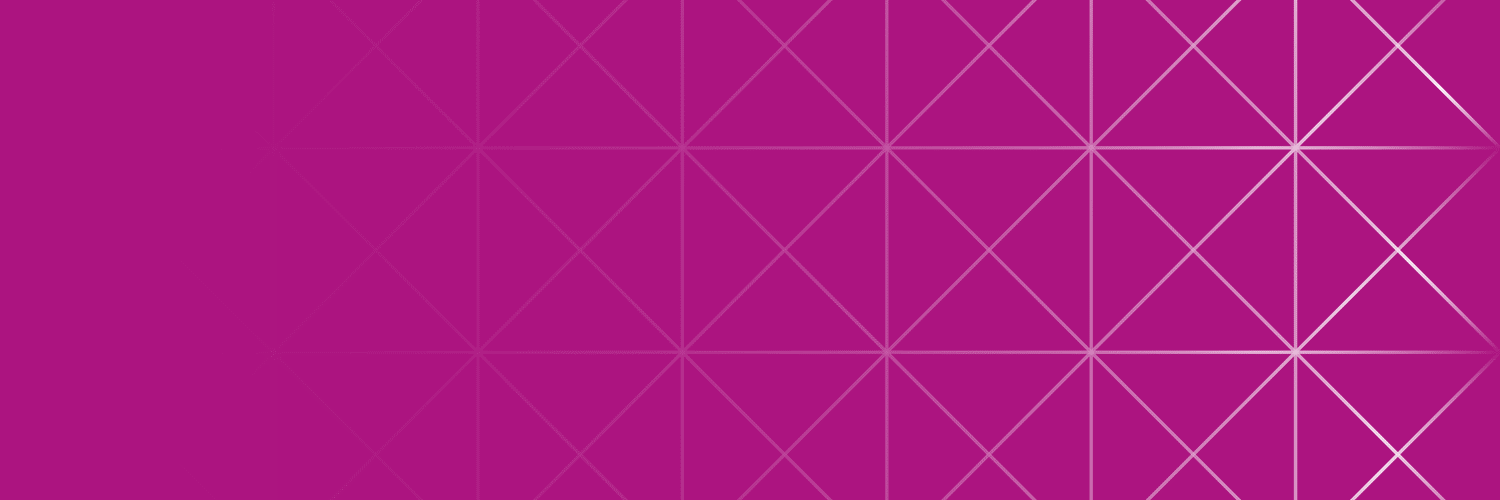 Agenda items
Citizens’ Senate and Eastern AHSN events / activity
18th Oct - Case study - best practice for engaging with the CS in coproduction

24th Nov -  Eastern Company meeting - raising awareness

14 Dec  - Lunch & share event - meeting new intake of Project Managers and Advisors

27th Jan 2022 - Insight to Impact masterclass
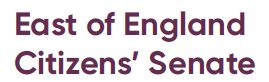 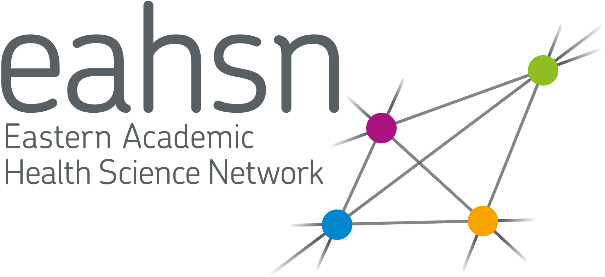 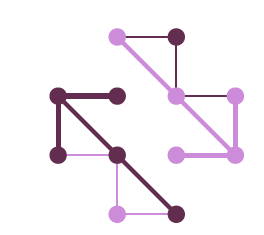 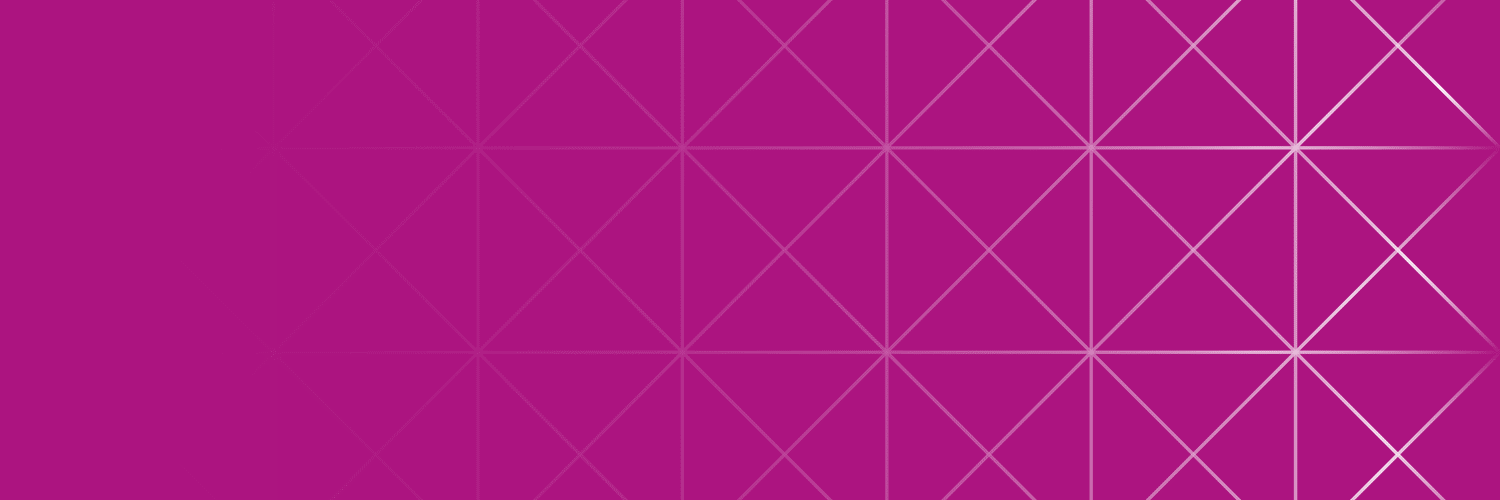 Agenda items
Getting more from your 

Pharmacist
Paula Wilkinson
Chief Pharmacist
Mid Essex CCG
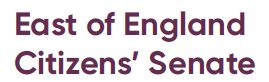 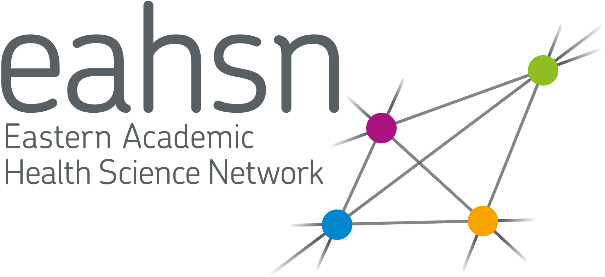 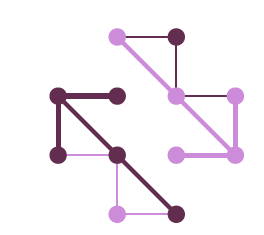 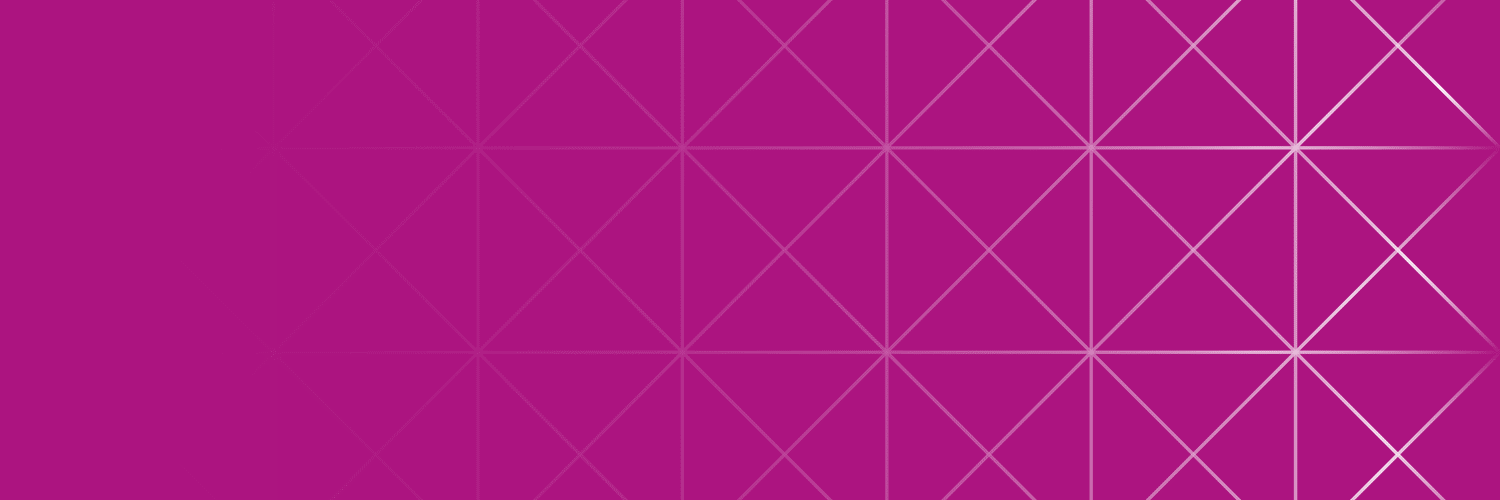 Agenda items
Sharing experiences
Jeremy Dearling – voted Best Reviewer 2021 by the BMJ
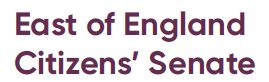 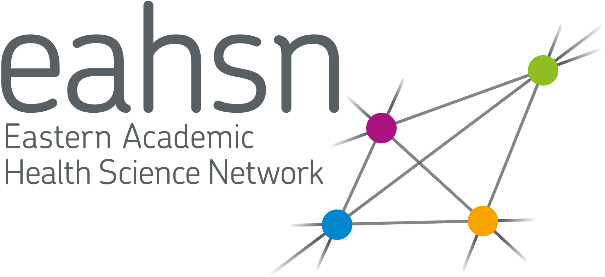 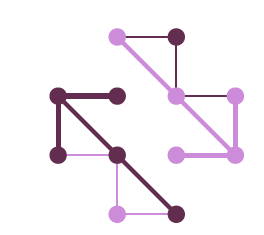 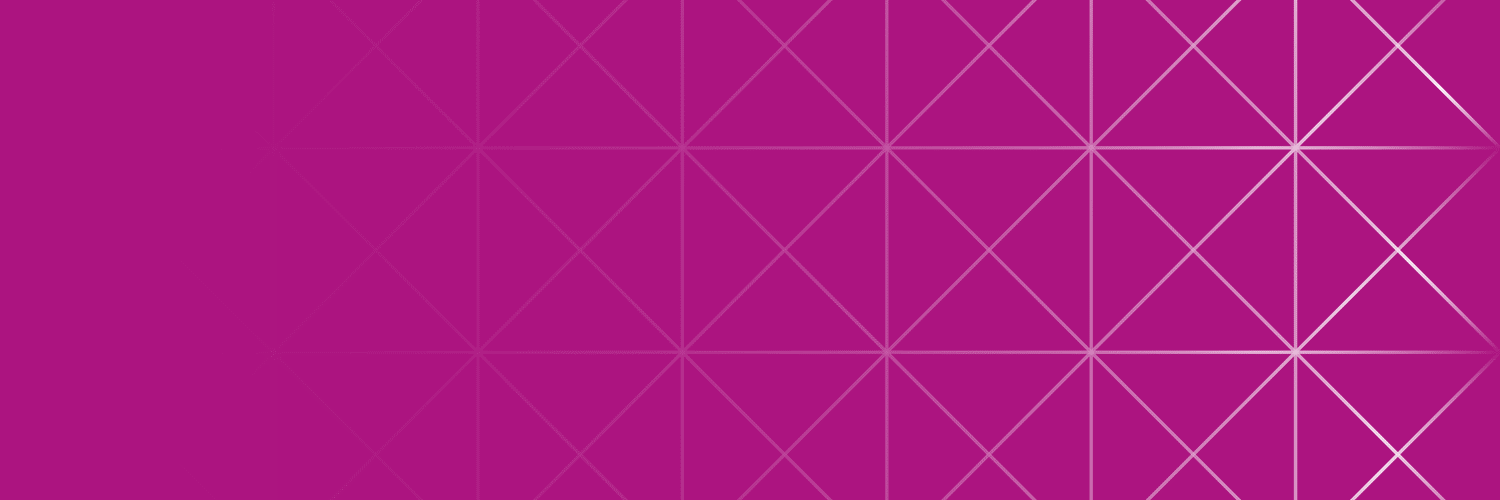 Agenda items
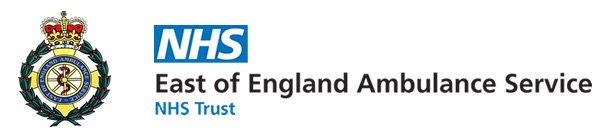 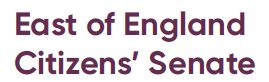 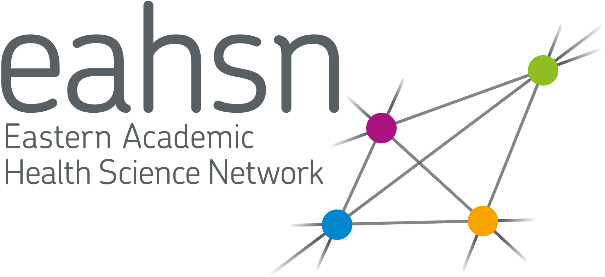 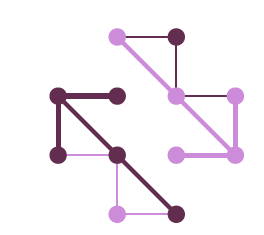 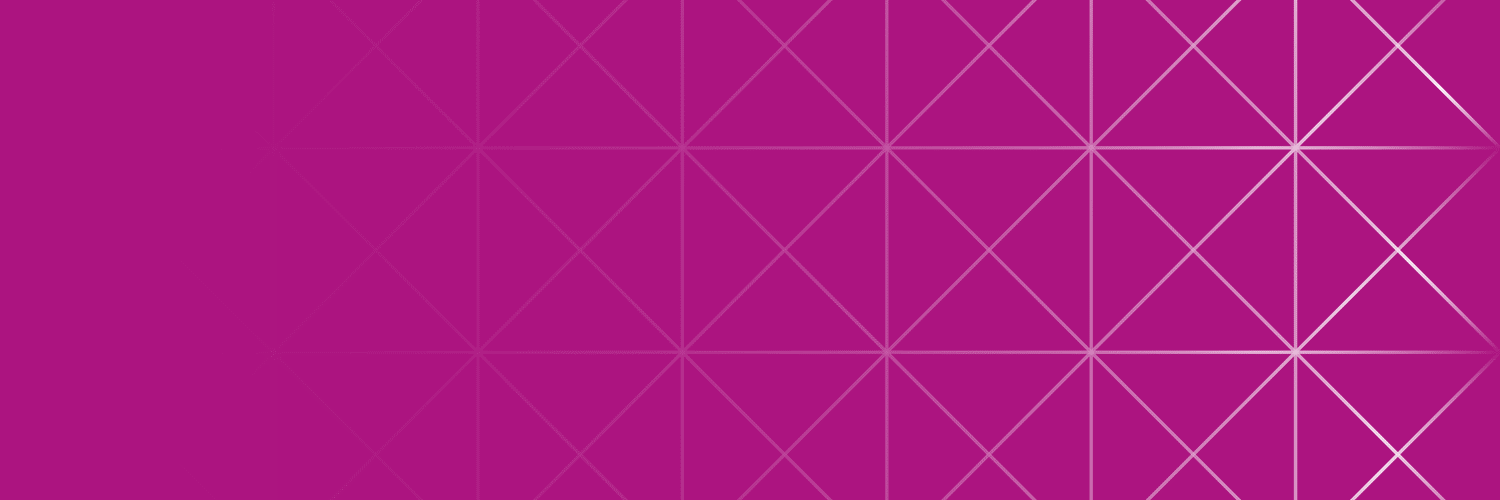 Agenda items
Leading for Change Leadership training 

Day 1 - 25th Jan 2022

Day 2 - 27th Jan 2022

Day 3 - 15th Feb 2022

Day 4 - 8th March 2022
To apply: Application form: https://surveys.eahsn.org/zs/ReB8bO
\
For more information contact Trevor Fernandes, citizens.senate@eahsn.org
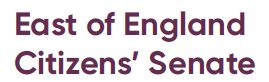 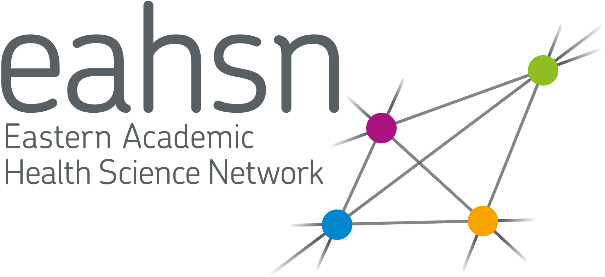 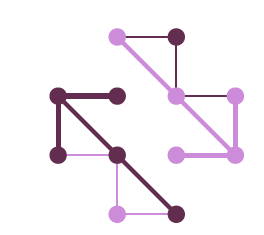 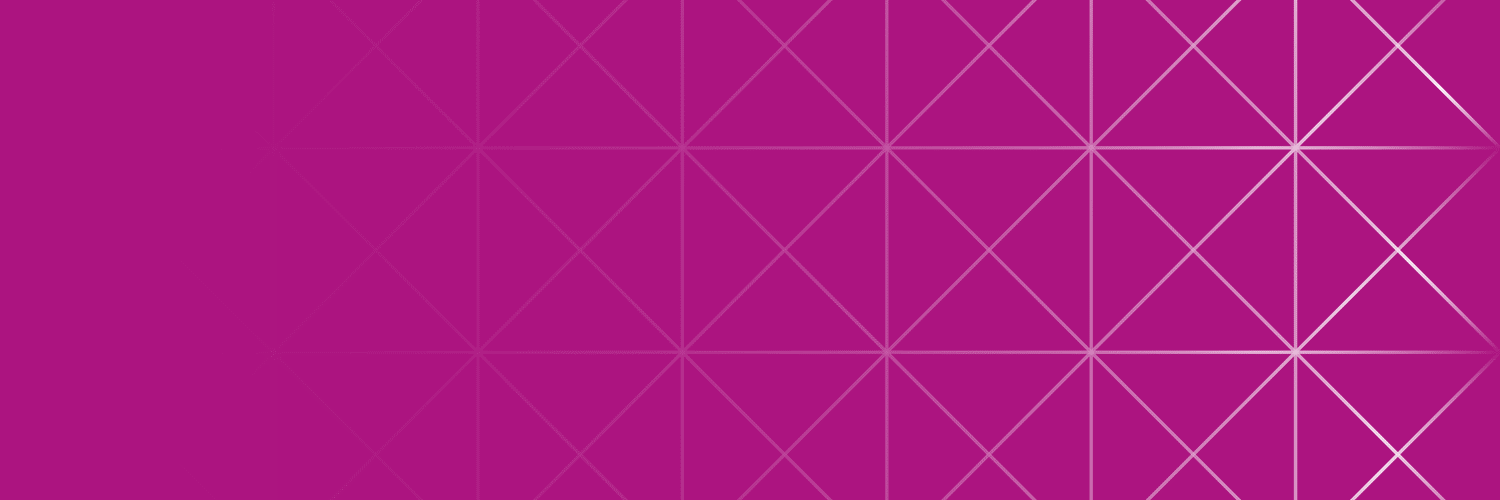 CareCompare
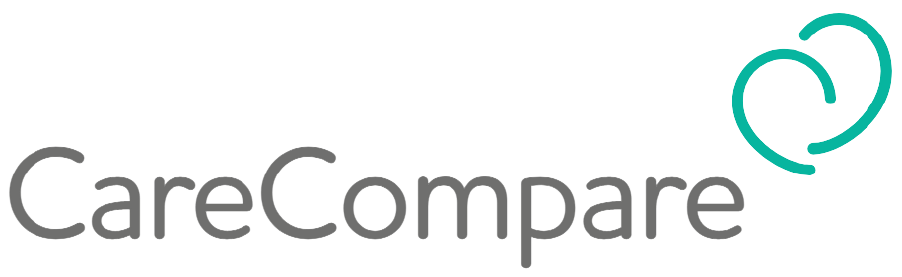 Dr Adam Ali BMBCh, MA, MRCS
Director & Co-Founder

adam@carecompare.net
liban@carecompare.net
Carecompare.net
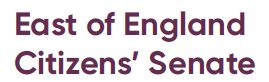 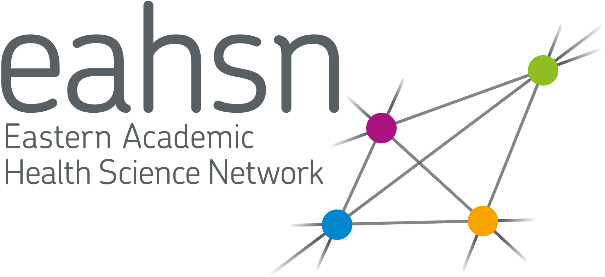 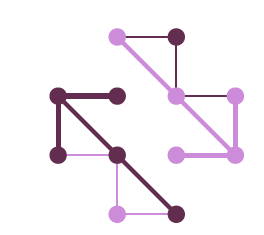 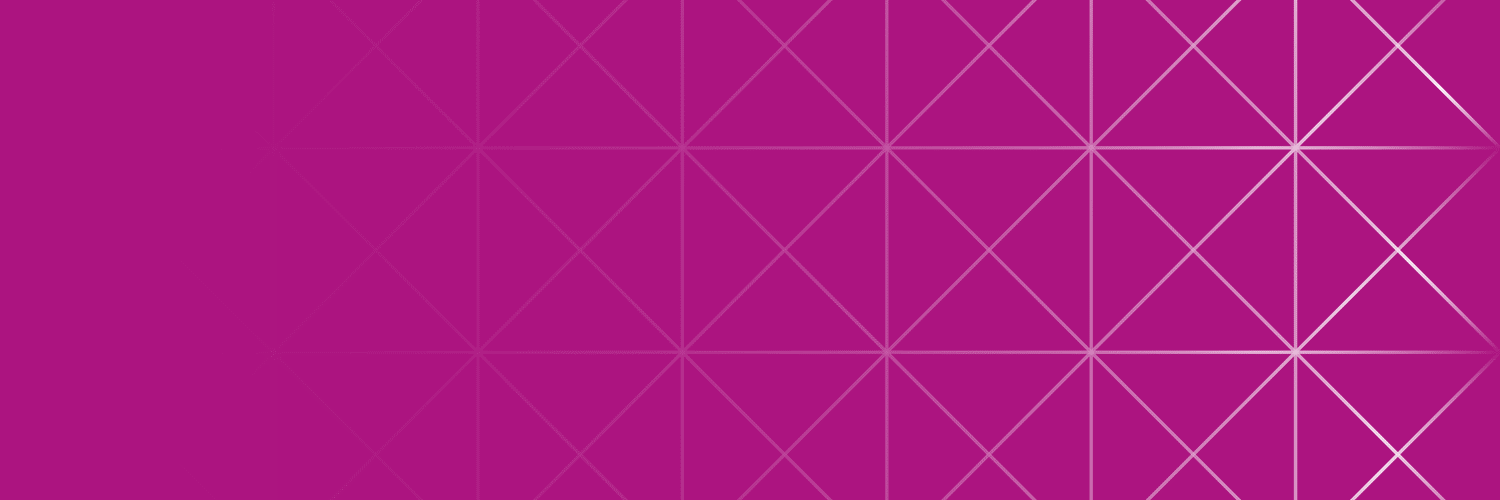 Action Learning Sets
Action Learning: a process that involves a small group working on real problems, taking action, and learning as individuals, as a team, and as an organisation.
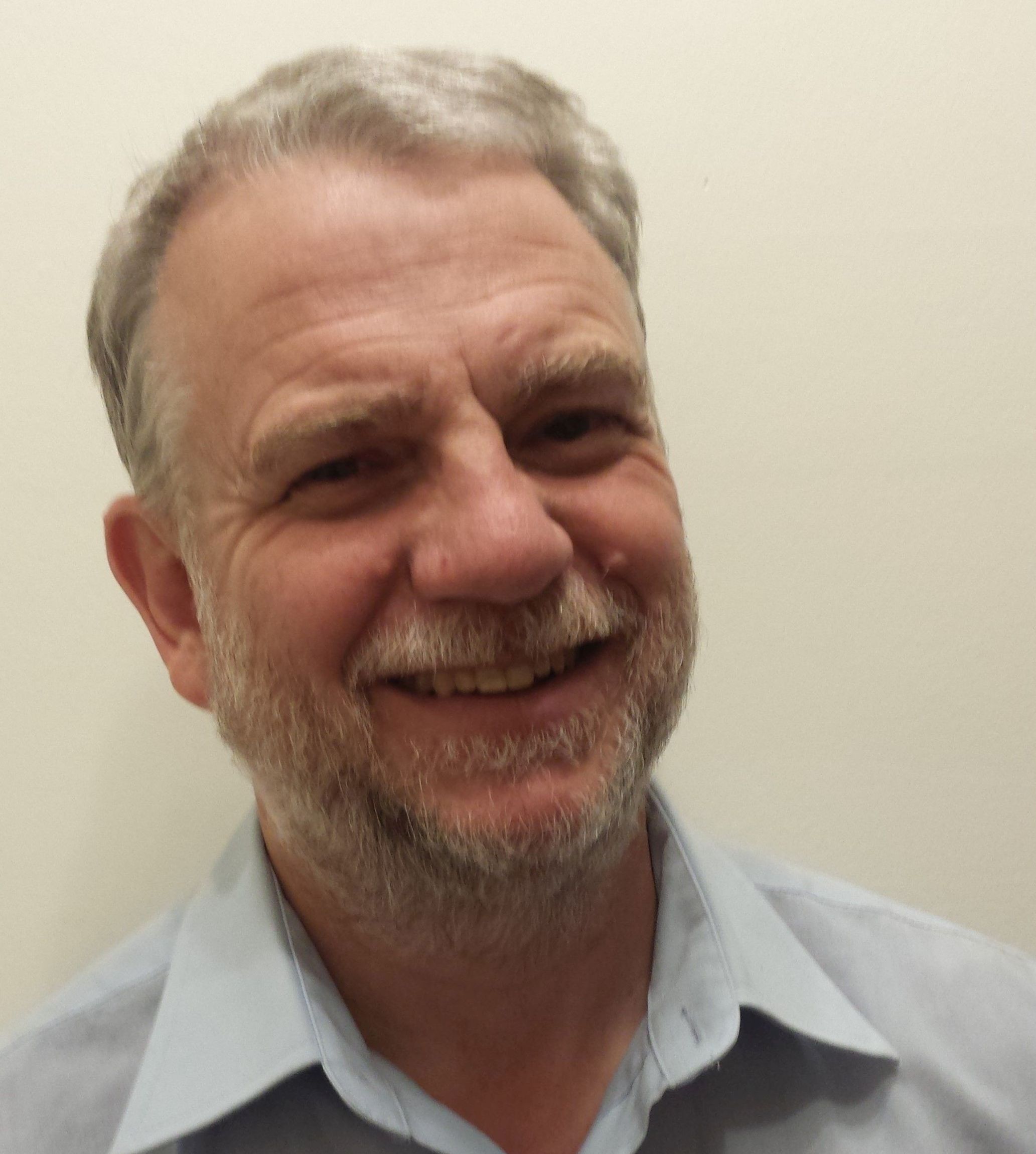 Facilitated by Kevin Minier